A Case for Richer Cross-layer Abstractions:Bridging the Semantic Gap with Expressive Memory
Nandita Vijaykumar
Abhilasha Jain, Diptesh Majumdar, Kevin Hsieh, Gennady Pekhimenko 
Eiman Ebrahimi, Nastaran Hajinazar, Phillip B. Gibbons, Onur Mutlu
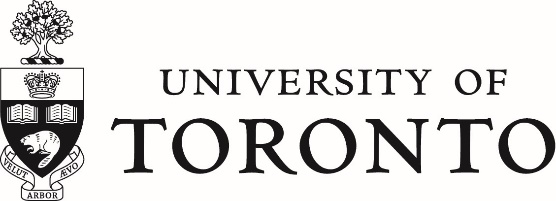 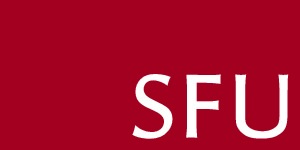 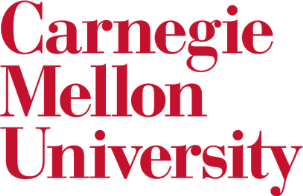 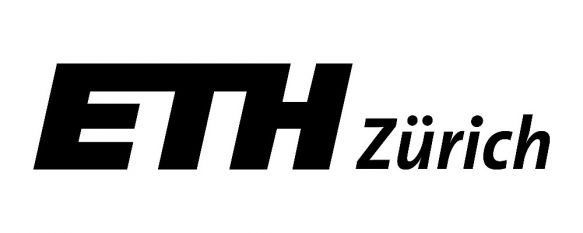 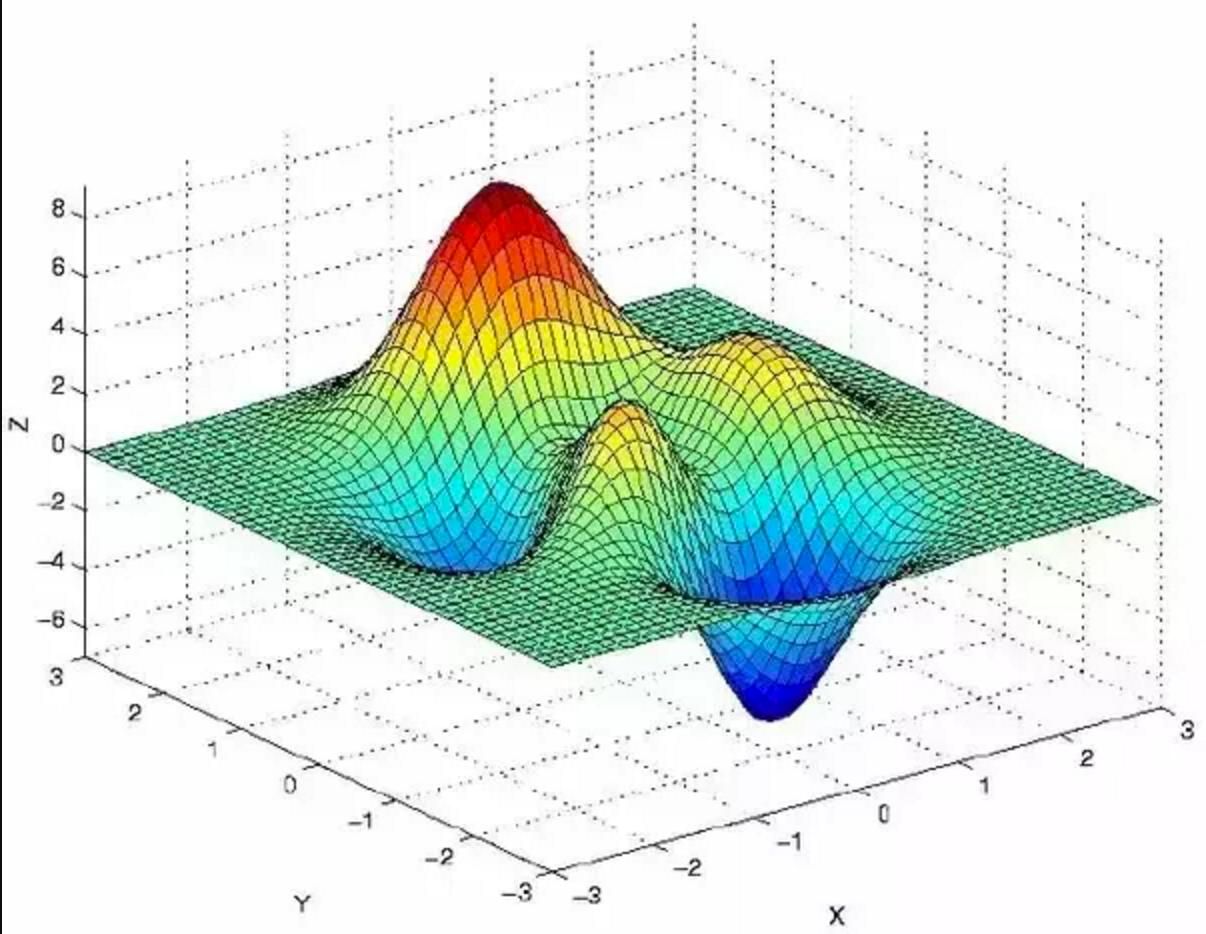 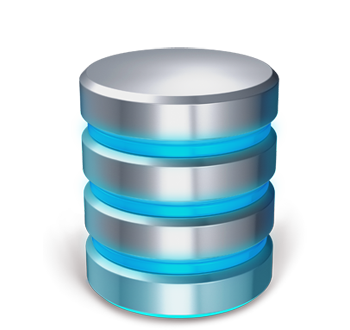 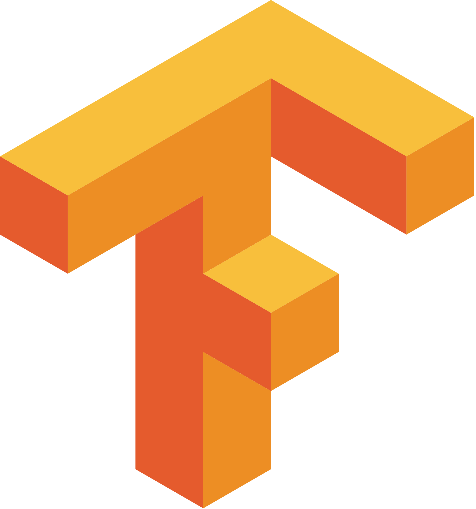 Applications
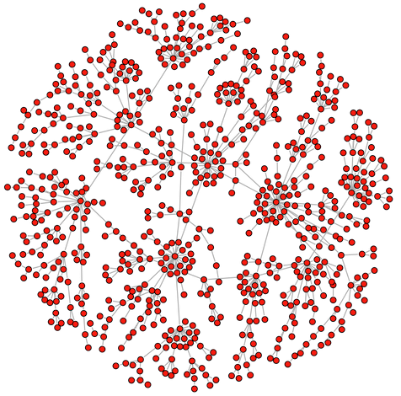 Today’s cross-layer abstractions are designed 
to primarily convey functionality,
not to aid performance optimization
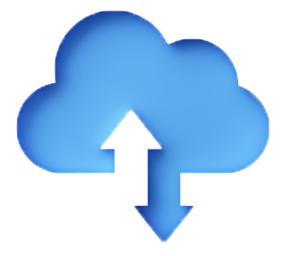 ISA
Virtual Memory
Hardware
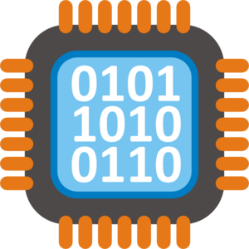 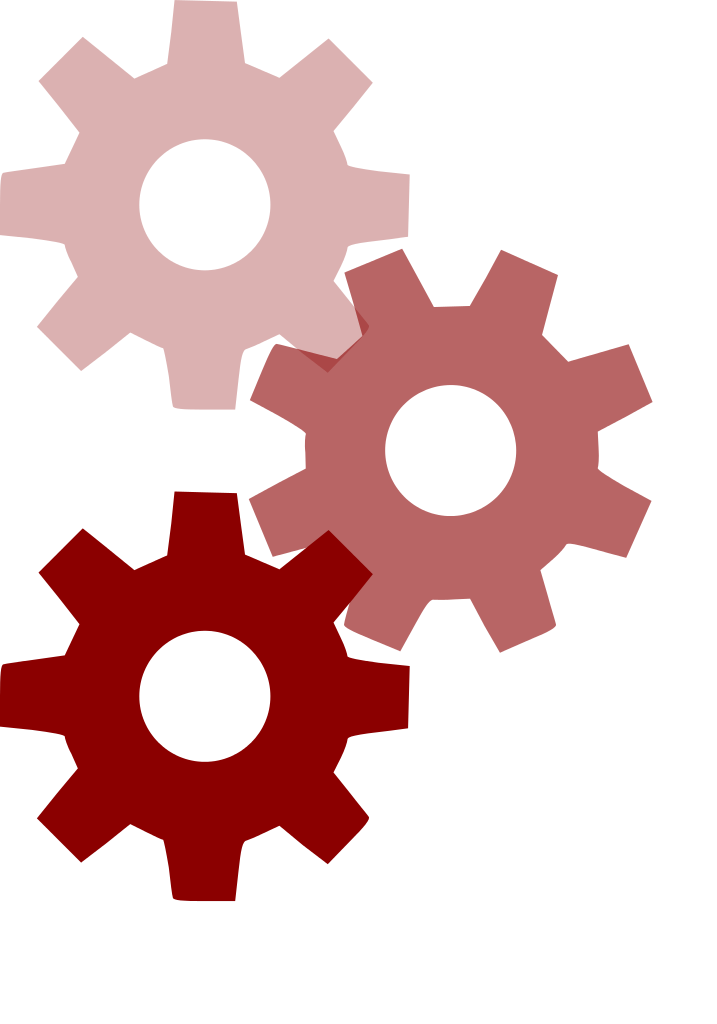 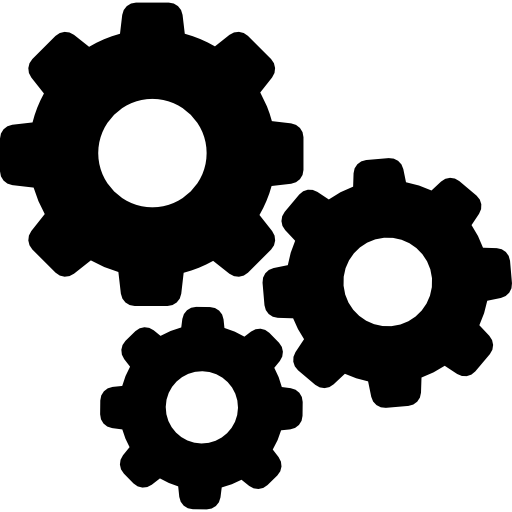 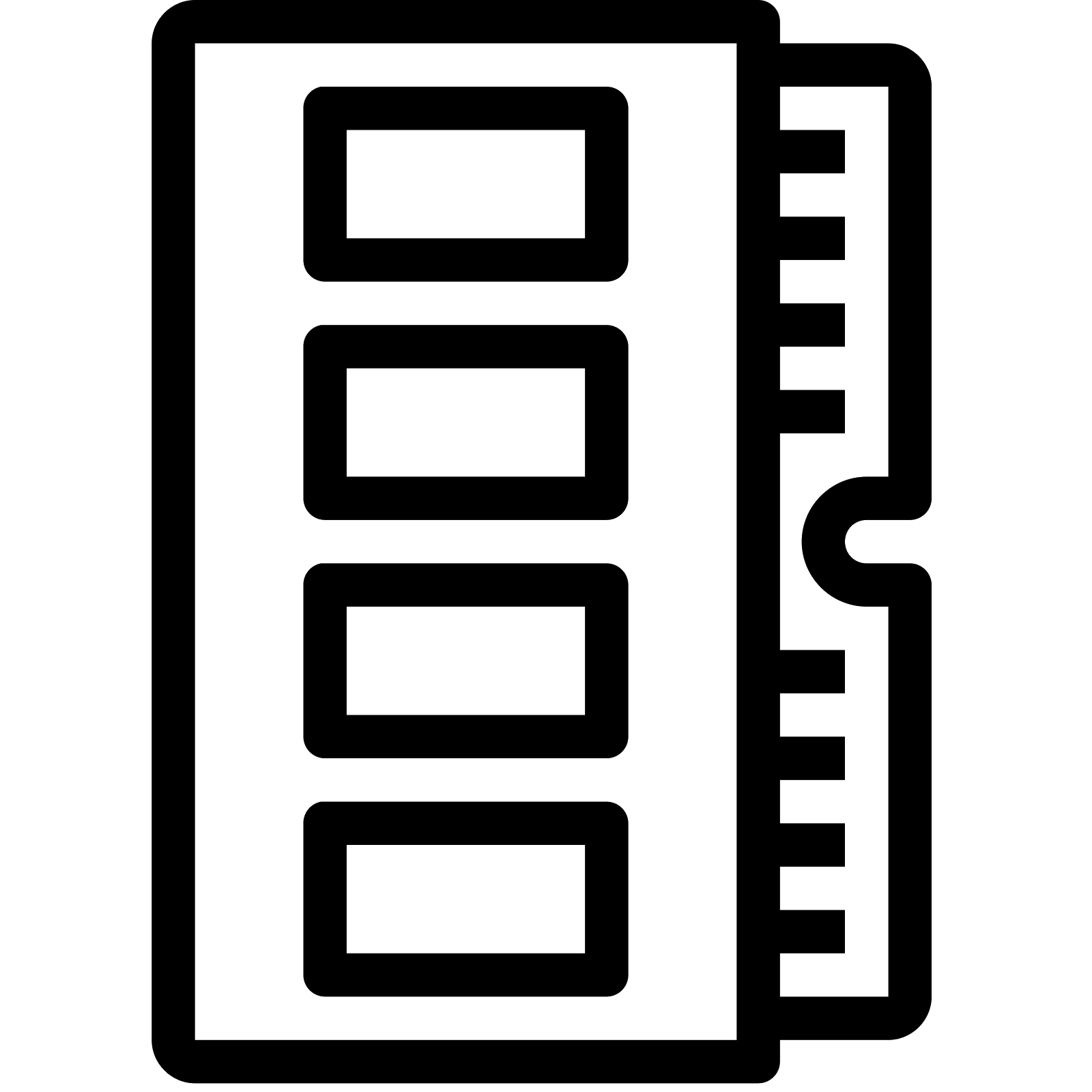 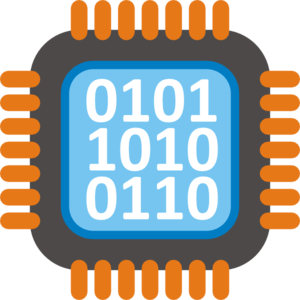 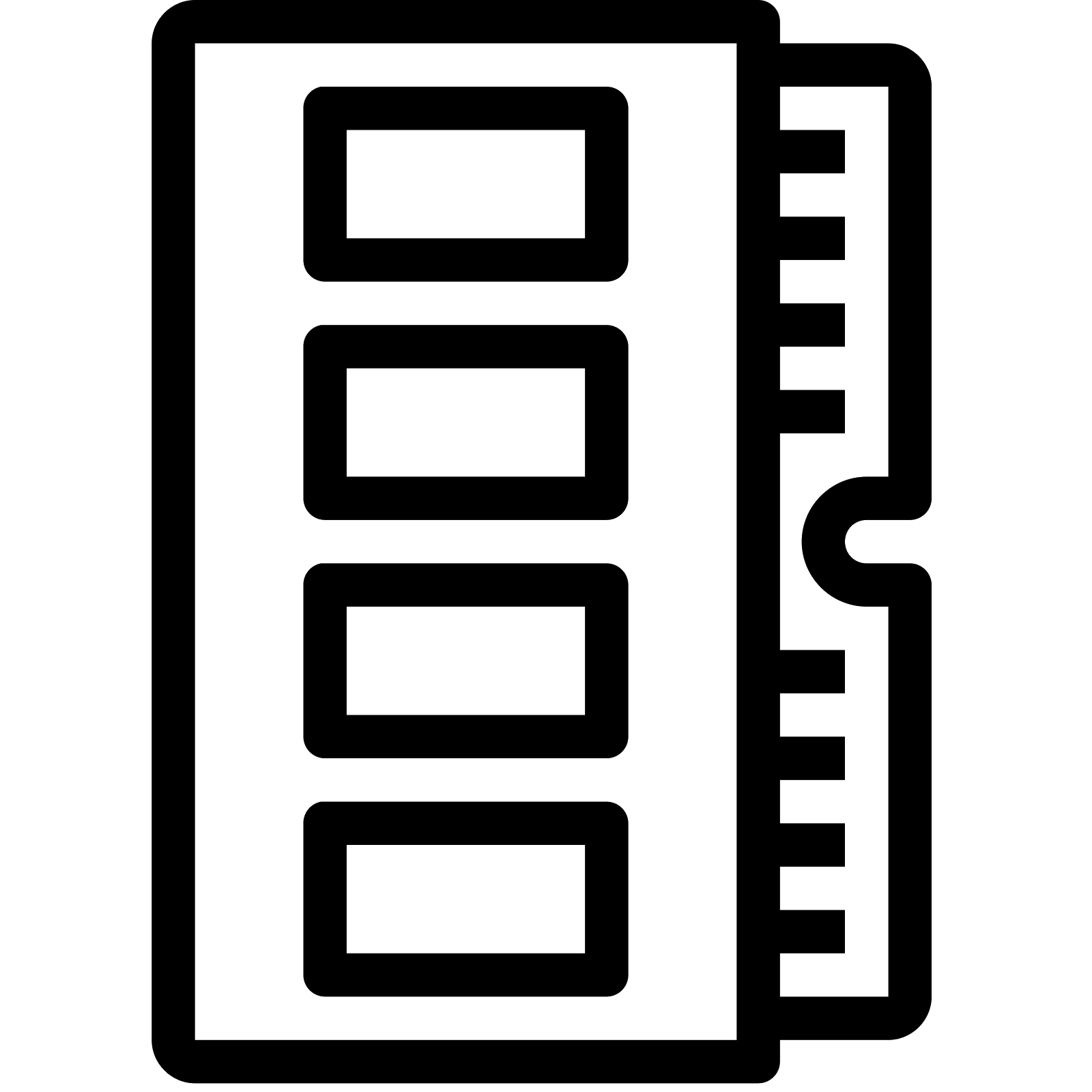 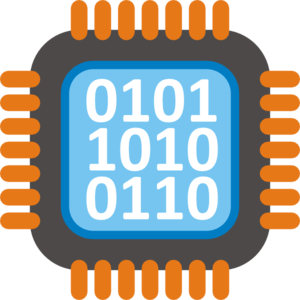 2
The narrow abstractions lose key information
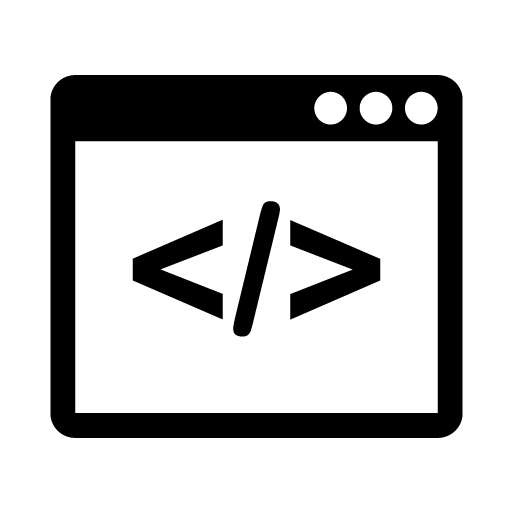 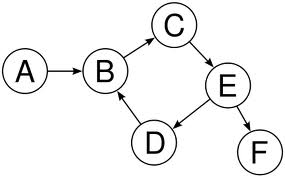 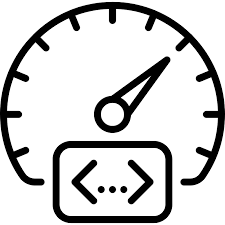 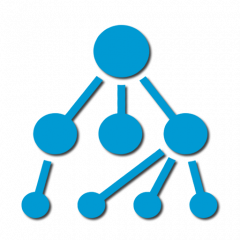 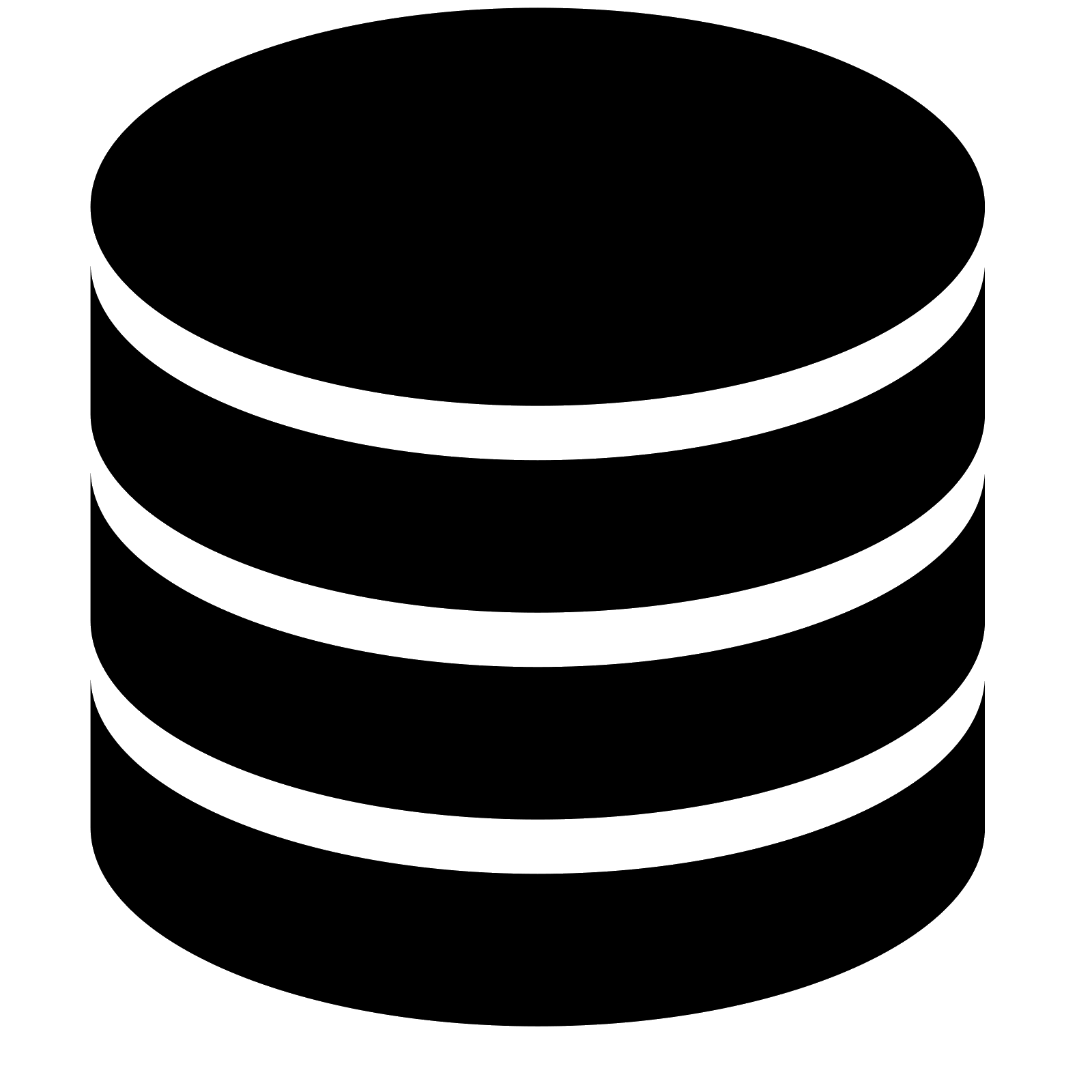 Code Optimizations
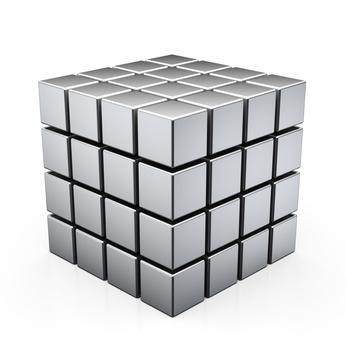 Access Patterns
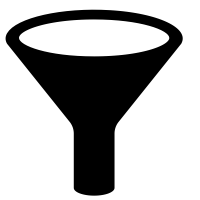 Integer
Data Structures
Char
Float
Data Type
Instructions
Memory Addresses
100011111…
101010011…
3
Consequence 1: The Hardware ApproachWe design hardware to infer and predict program behavior to optimize for performance
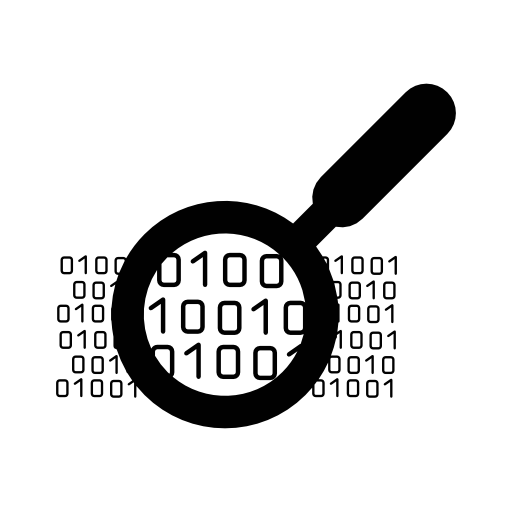 Caches
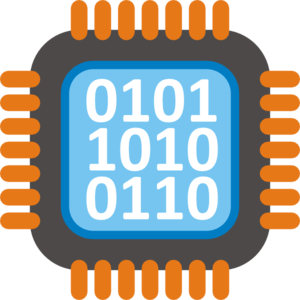 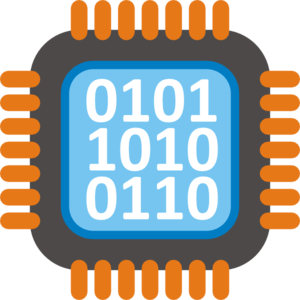 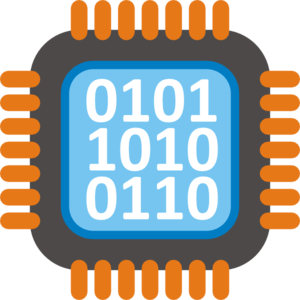 Memory Controller
Prefetcher
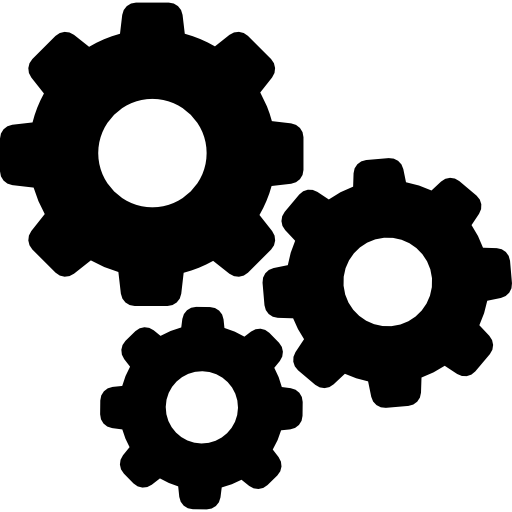 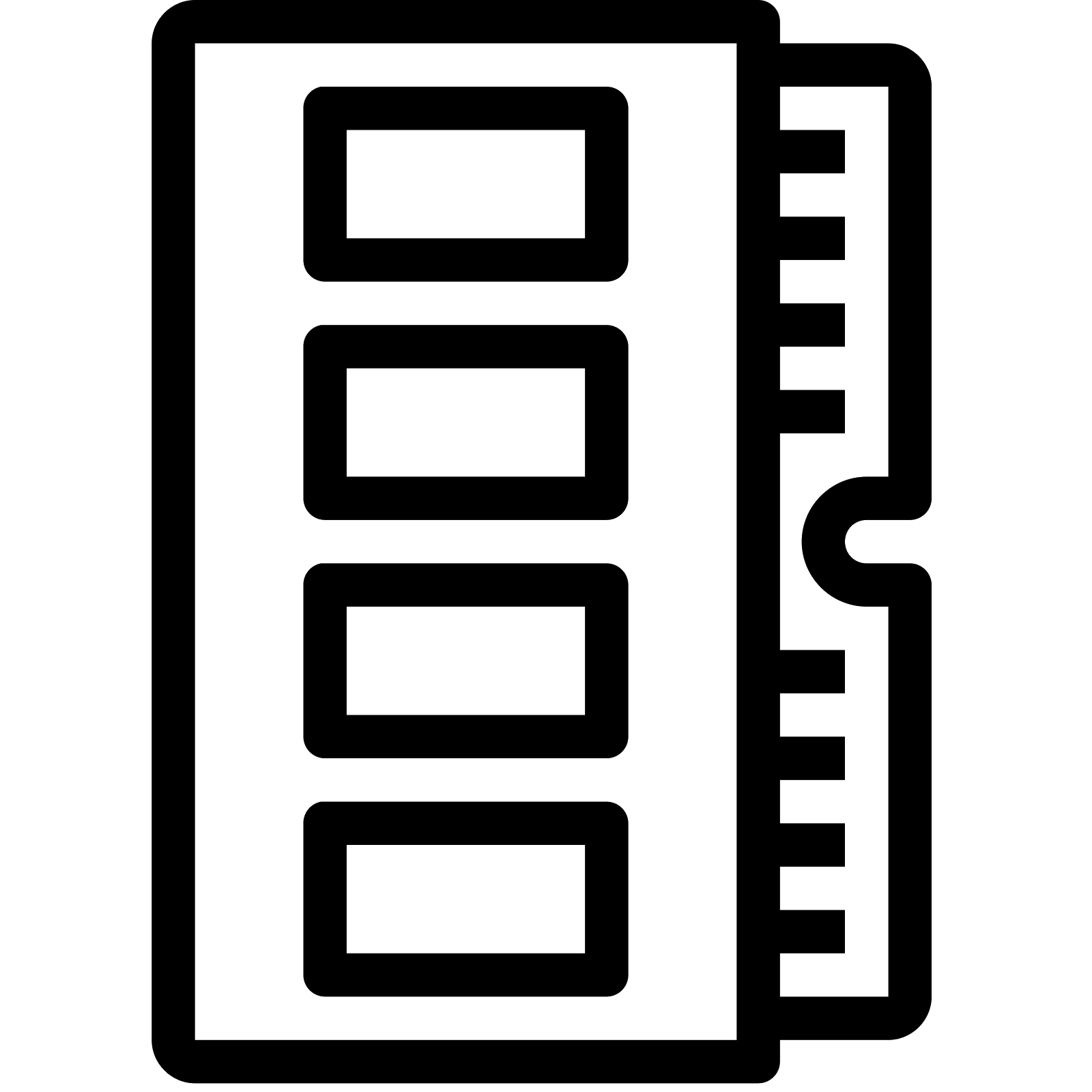 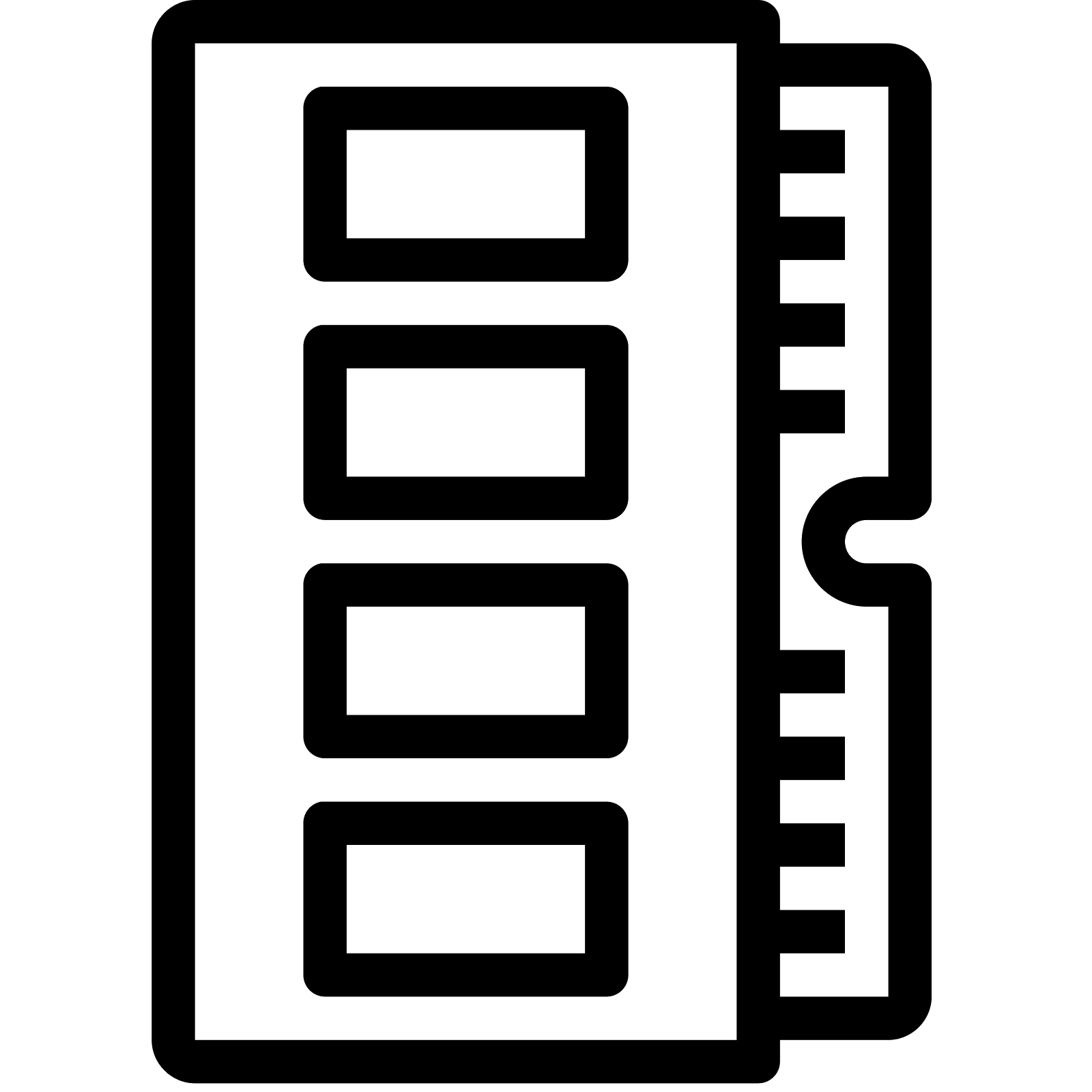 Performance on the table
4
Consequence 2: The Software ApproachSoftware is tuned to the specifics of hardware architecture when optimizing for performance
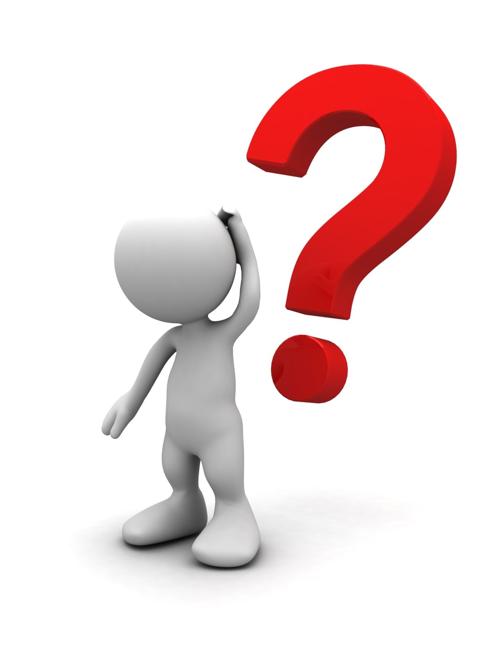 Cache space available?
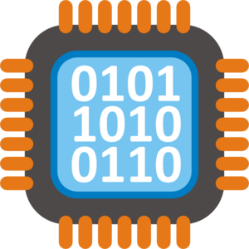 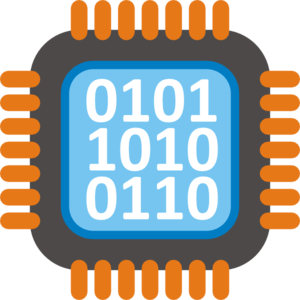 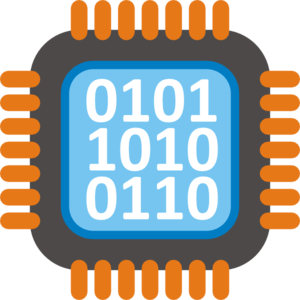 How many DRAM banks?
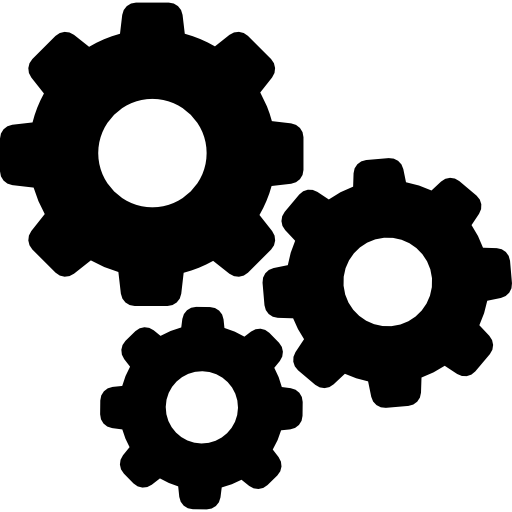 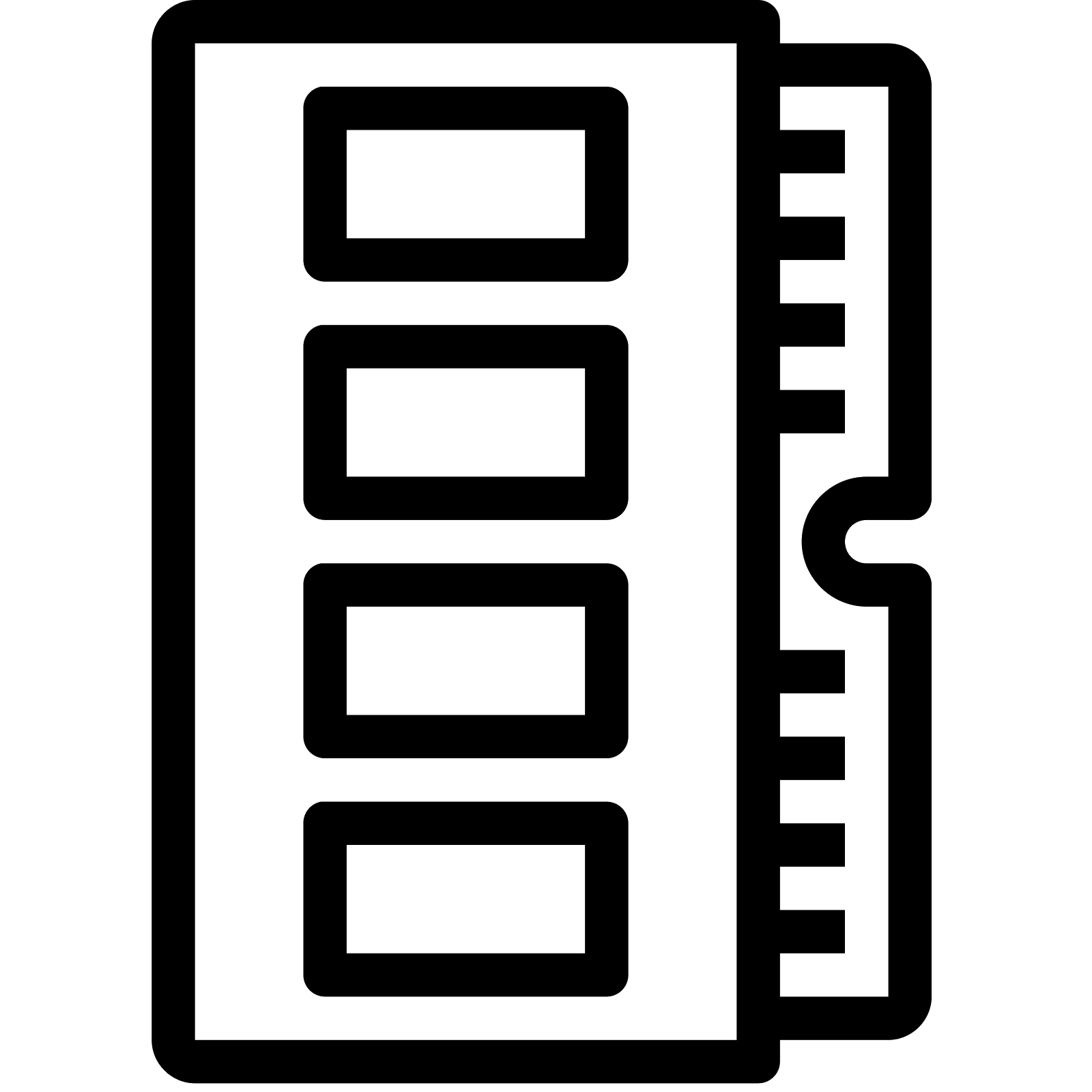 Hardware optimizations?
Programmability
Portability
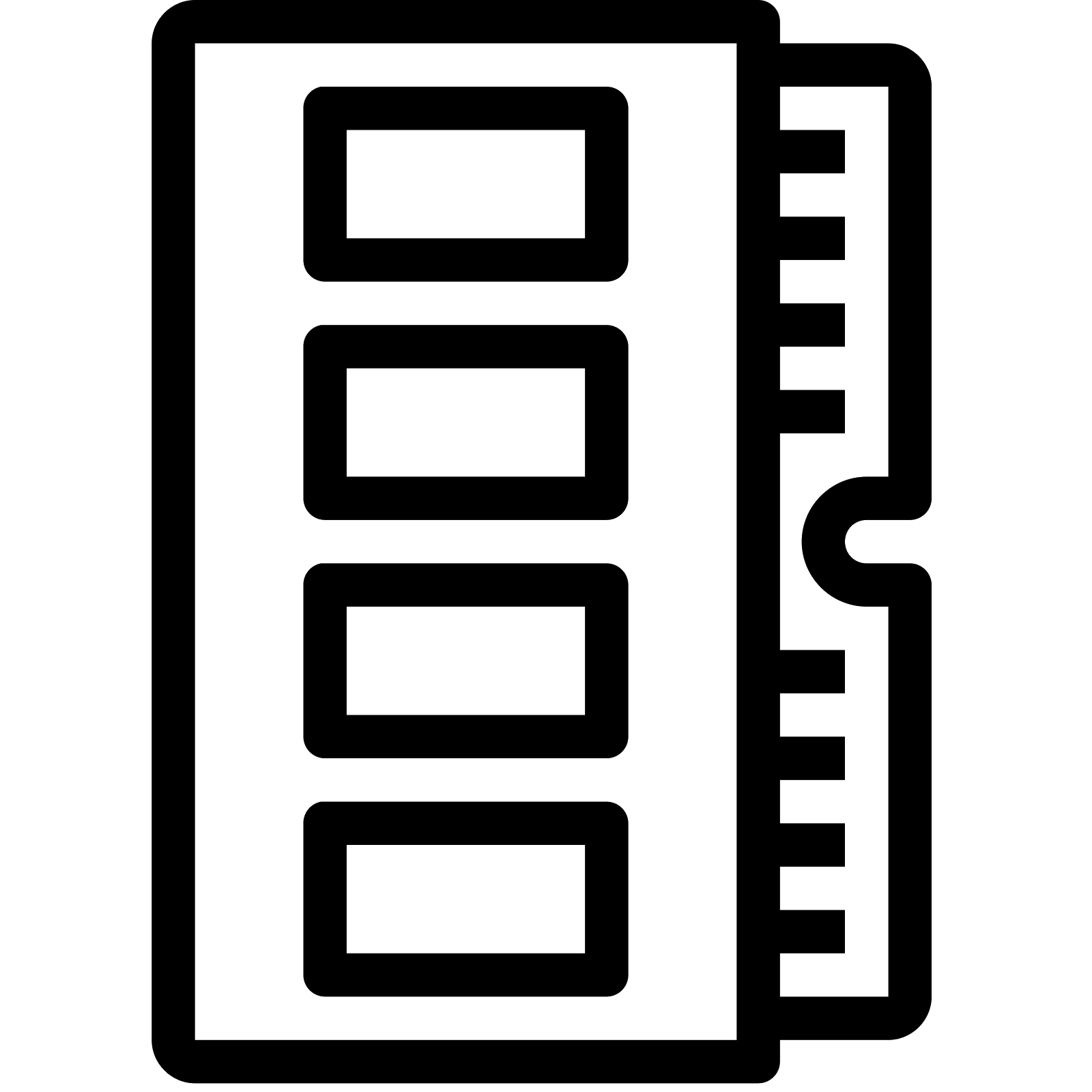 5
With growing HW/SW sophistication,
traditional interfaces limit optimization effectiveness
Time for a richer interface 
between hardware and software?
6
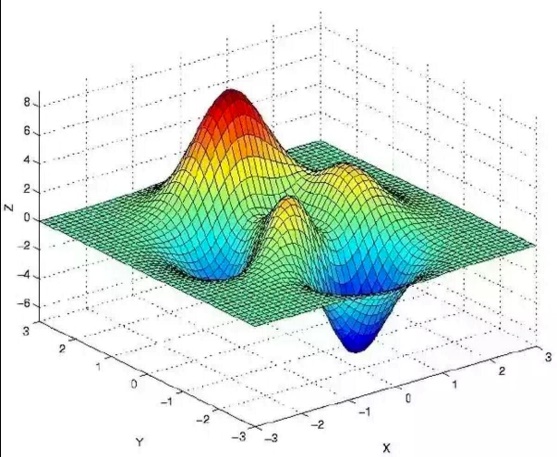 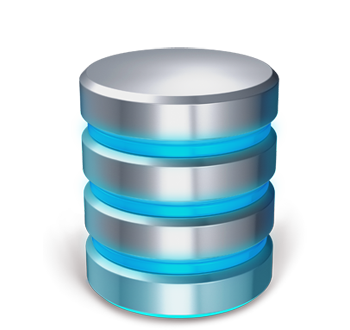 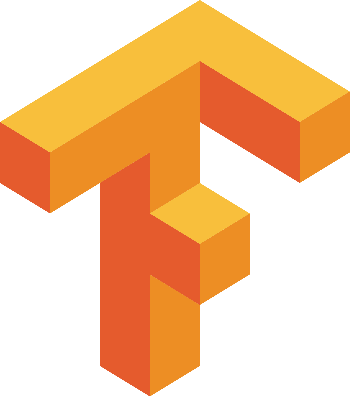 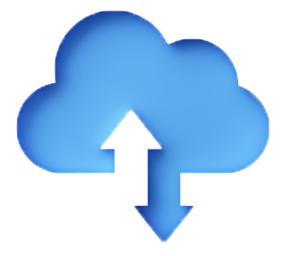 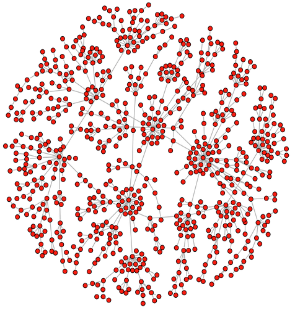 Higher-level 
Program 
Semantics
Expressive 
Memory 
“XMem”
ISA
Virtual Memory
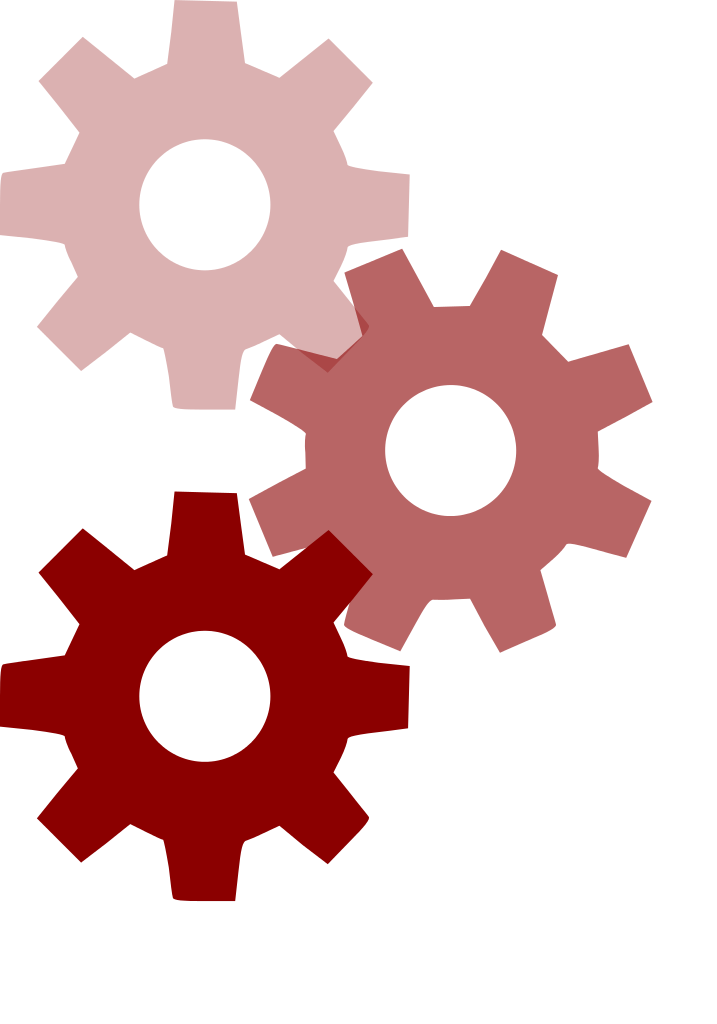 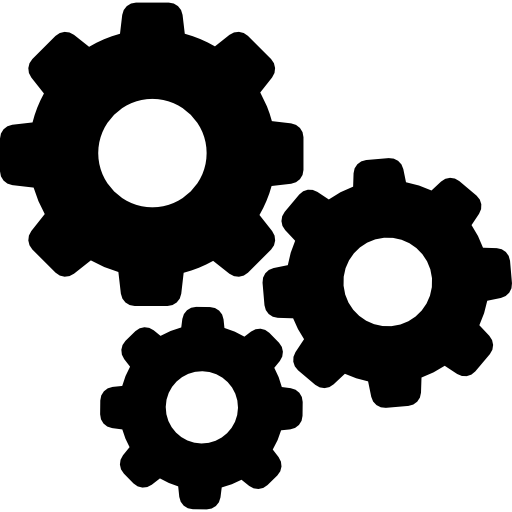 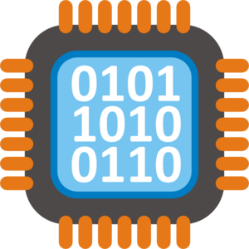 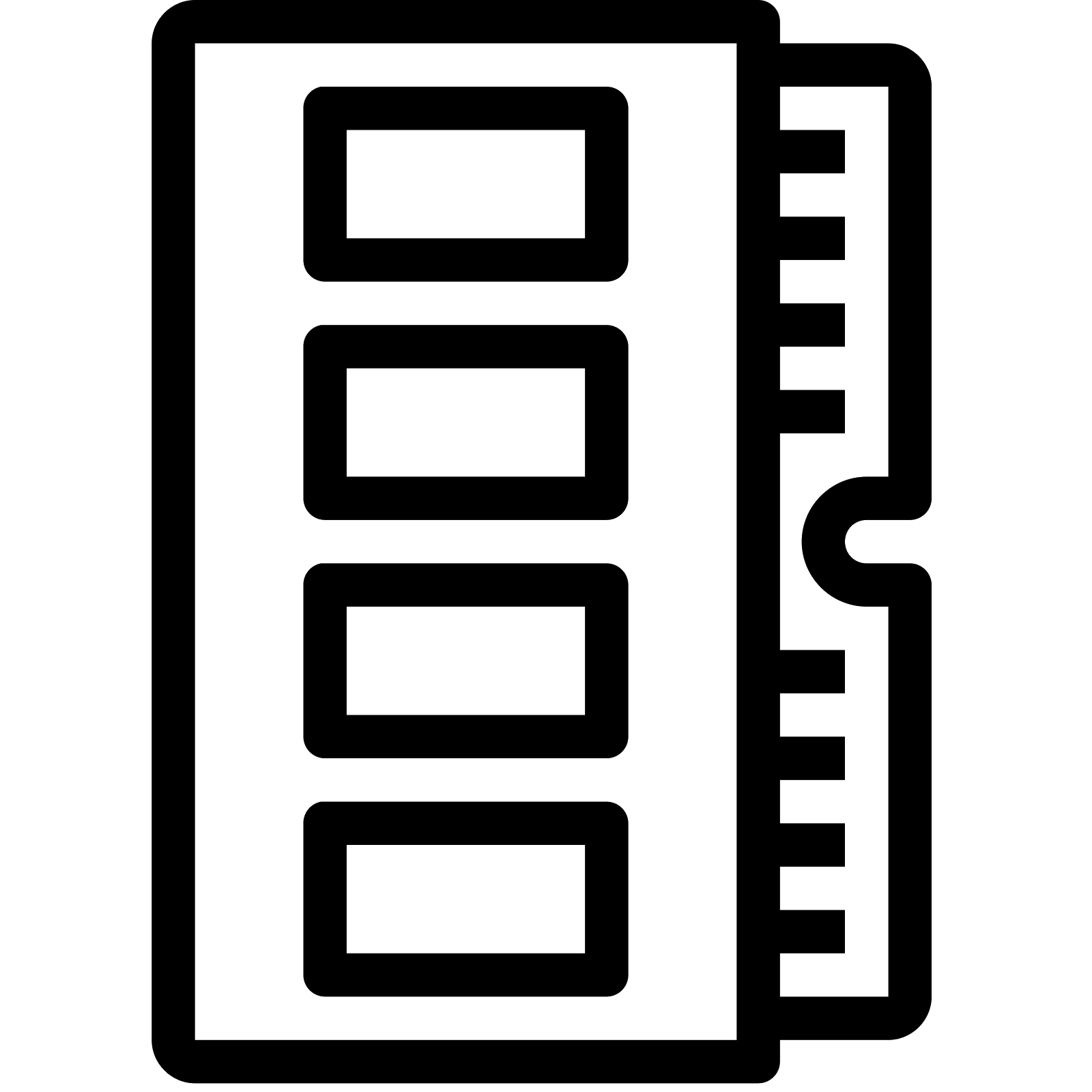 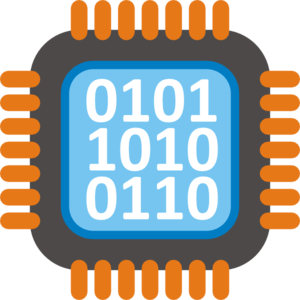 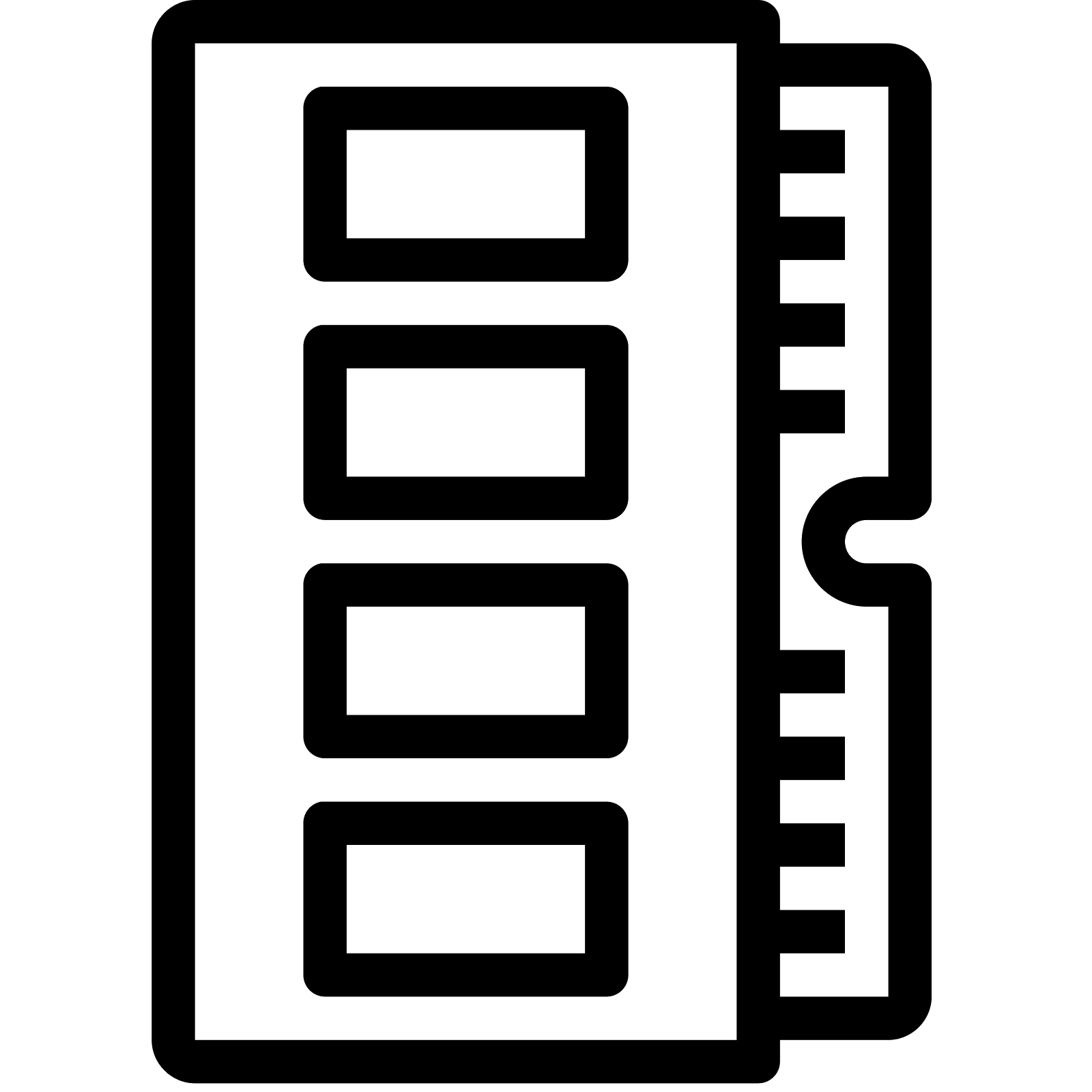 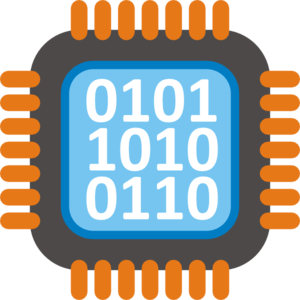 7
A fresh approach to traditional optimizations
Cache Management
Data Placement in DRAM
Data Compression
Approximation
DRAM Cache Management
NVM Management
NUCA/NUMA Optimizations
….
Programmability
Portability
Resource Efficiency
8
A Case for Richer Cross-layer Abstractions:Bridging the Semantic Gap with Expressive Memory
Nandita Vijaykumar
Abhilasha Jain, Diptesh Majumdar, Kevin Hsieh, Gennady Pekhimenko 
Eiman Ebrahimi, Nastaran Hajinazar, Phillip B. Gibbons, Onur Mutlu
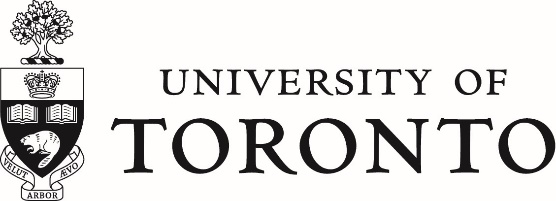 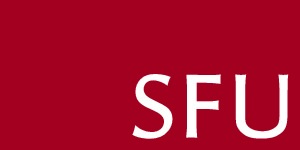 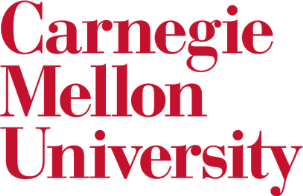 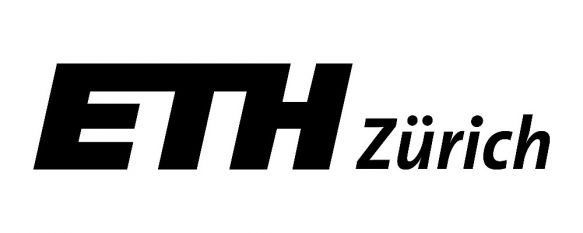